의식의 무한성
(意識의 無限性)
의
식이란
의식이란 무엇인가?
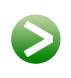 식주체(識主體) 기능인 의식(意識)
우리는 끊임없이 내 몸(눈·코·귀·혀·몸·생각)을 통해 지금 여기에서 일어나는 느낌들을 받아들이게 됨
이러한 것을 관장하는 것이 바로 식주체(識主體) 기능임
의
식과 의식과정
의식과정과 행복
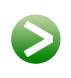 의식과정은 행복, 해탈을 지향하는 과정이다.
의식의 전 공간 속에서 움직이는 모든 것들이 의식 과정임
의식과정은 본래 행복, 해탈을 지향하도록 되어 있음
의식과정을 어떻게 운영하느냐에 따라 그에 상응하는 행복을 느낄 수 있음
의
식과 의식과정
의식과정과 행복
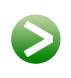 의식을 어떻게 느끼는가에 따라 느끼는 행복이 다르다.
의식을 점과 같이 느낀다면?
의식을 공간처럼 느낀다면?
의식을 무한한 것으로 느낀다면?
의식 과정을 무한 모드로 전환하면 행복감이 무한이 된다.

누구나 의식의 무한성을 경험하는 것이 가능함
무
한의식
무한의식을 경험하기 위한 방법
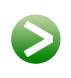 가장 편안한 자세로 앉는다.
‘심장세균(深長細均)’의 숨을 쉰다.
1
평소보다 숨을 조금 더 깊고(深), 길고(長), 가늘고(細), 균등(均)하게 쉰다.
무
한의식
무한의식을 경험하기 위한 방법
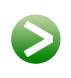 가장 편안한 자세로 앉는다.
‘심장세균(深長細均)’의 숨을 쉰다.
심신의 느낌을 그대로 느껴준다.
1
2
느낌에 저항하지 않고 지금 느껴지는 것을 그대로 받아들인다.
무
한의식
무한의식을 경험하기 위한 방법
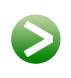 가장 편안한 자세로 앉는다.
‘심장세균(深長細均)’의 숨을 쉰다.
심신의 느낌을 그대로 느껴준다.
‘이 세상이 본래 텅 비어 있음’을 받아들인다.
1
2
3
무
한의식
무한의식을 경험하면 어떠한가?
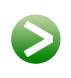 명상의 효과
무한의식을 경험하기 위한 명상을 통해 의식의 무한성을 깨닫는 것이 가능함
의식의 무한성을 감지하는 순간 텅 빈 상태를 느끼게 됨 
걸림 없이 자유롭게 살게 됨
무
한의식
무한의식을 경험하면 어떠한가?
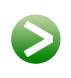 참고하세요.
명상을 하면 평화와 행복감이 증가한다위스콘신대학 리처드 데이비슨 박사 연구팀은 1만~1만 5천 시간 동안 명상 수행을 해온 티베트 승려 175명을 대상으로 연구한 결과, 명상을 오래한 사람들은 행복이나 기쁨, 낙천성, 열정과 관련된 뇌 부위인 좌측 전전두엽의 활동이 활발해짐을 관찰했다.
명상을 하면 면역력이 증가한다 명상을 하면 스트레스가 감소하고 긍정적인 감정이 생길 뿐 아니라 실제로 몸의 면역력도 증가한다. 미국 위스콘신대학 리처드 데이비슨 박사 연구팀은 실험 대상자 48명에게 독감 백신을 접종한 후 대상자 절반에게 8주간 명상을 하도록 권했다. 그 결과 명상을 한 그룹은 그러지 않은 그룹보다 독감 항체가 현저히 많았고, 긍정적인 감정과 관련된 뇌 부위의 활동도 훨씬 활발했다.
명상의 효과에 관한 심리학 및 의학적 연구